IZUMI ŽENA KOJI SU PROMIJENILI SVIJET
Pivo
Iako sa sigurnošću ne možemo tvrditi tko je prvi proizveo pivo kakvo danas poznajemo, povjesničari su došli do podataka da su to bile žene. Prije 7000 godina u  Mezopotamiji žene su bile zadužene za proizvodnju piva. Bila je to vještina koju su znale samo i isključivo žene.
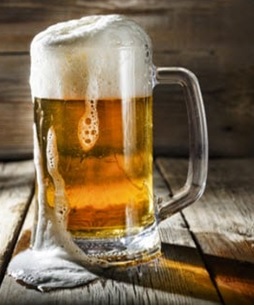 Pivo
Papirnata vrećica
Margaret Knight patentirala je stroj koji producira vrećice s kvadratnim dnom 1871. g., nakon duge pravne bitke s kolegom mehaničarem Charlesom         
                                                    Ananom koji je pokušao 
                                                ukrasti njezin rad tvrdeći da 
                                                  takav briljantan izum ne 
                                                  može izmisliti djevojka.
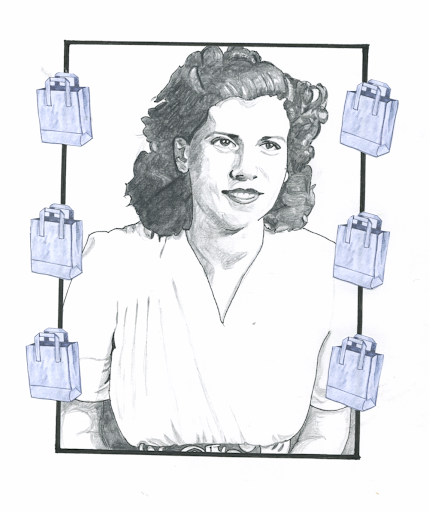 Margaret Knigh
Splav za spašavanje
Jednog dana 1882., Maria Beasley pogledala je na pučinu i rekla, “Ljudi bi trebali prestati umirati u ogromnim transportacijskim katastrofama”, i onda je izumila splav za spašavanje. Osim toga, izumila je i stroj za izradu bačvi koji ju je obogatio.
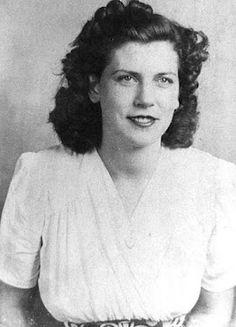 Maria Beasley
Perilica za suđe
Perilicu za suđe izumila je Josephine Cochrane 1887. g. Svoj izum ponudila je vlasnicima hotela, skandalozno odlazeći na sastanke bez supruga, brata ili oca u pratnji te naposljetku otvorila vlastitu tvornicu.
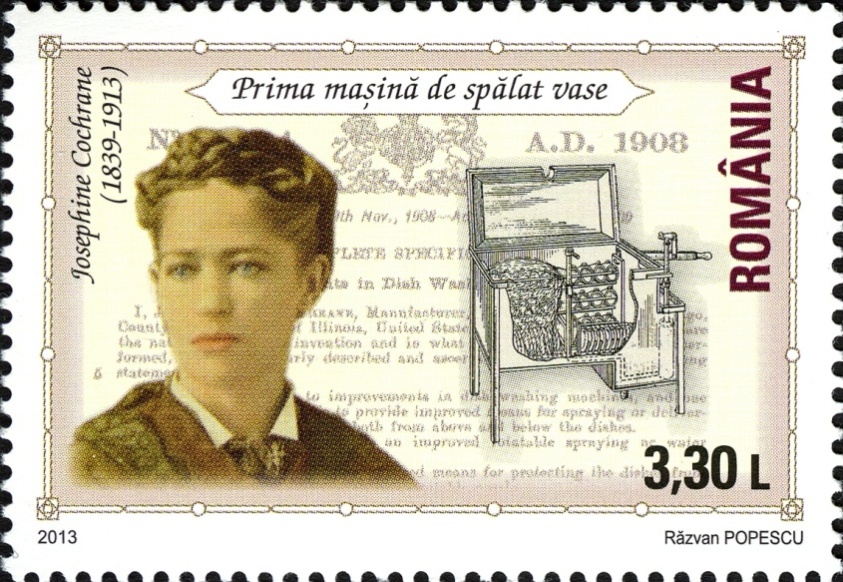 Josephine Cochrane
PROTUPOŽARNE STUBE
Prve protupožarne stube na vanjskoj strani zgrade, koje bi u slučaju opasnosti poput požara trebale olakšati evakuaciju, 1897. g. je izumila Anna Connlly. Njenu ideju prihvatili su brojni arhitekti, a ta se ideja održala i do današnjeg dana.
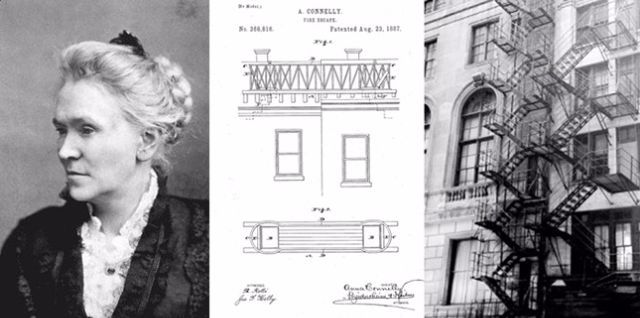 Anna Connlly i protupožarne stube
Grijanje u autu
Prvi sustav grijanja u vozilu, koji je usmjeravao zrak preko motora kako bi ugrijao pothlađene prstiće aristokratskih vozača 19. st., izumila je Margaret A. Wilcox 1893. g.
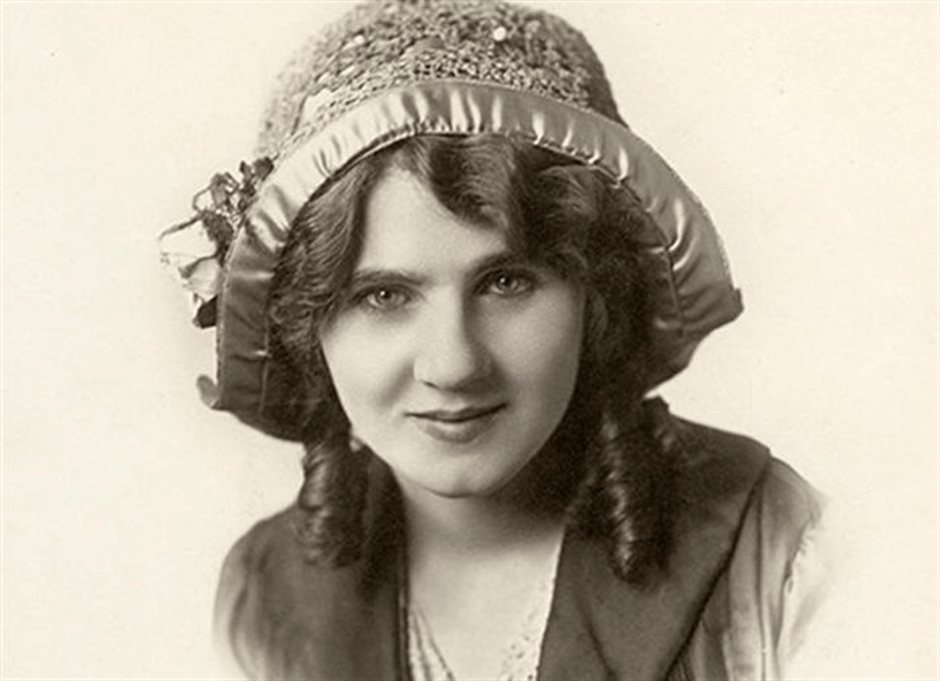 Margaret A. Wilcox
Četka za kosu
Iako ne postoje dokazi tko se prvi dosjetio četke za kosu ili češlja, znamo tko je patentirao prvu četku za kosu. To je Lyda Newman, crkninja s Manhattana, a svoj je izum patentirala 1898. g.
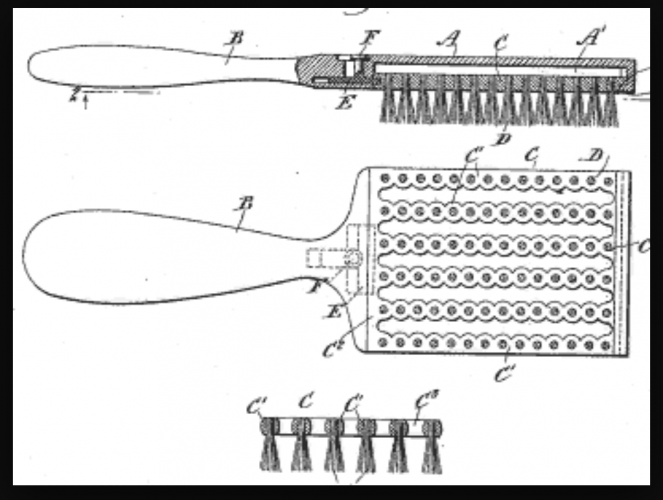 Četka za kosu Lydae Newman
Medicinska štrcaljka
Letitia Geer 1899. g. izumila je medicinsku štrcaljku koja se može koristiti jednom rukom. I prije njenog izuma postojale su druge štrcaljke, ali nijedna se nije mogla koristiti jednom rukom. Ovom štrcaljkom lako je upravljalo i medicinsko osoblje i pacijenti.
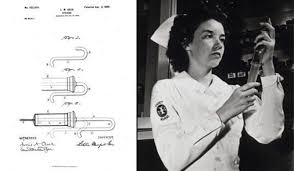 Letitia Geer
Računalni SOFTVER
Ada Lovelace, kćer Lorda Byrona, radila je s Charlesom Babbageom na londonskom sveučilištu na njegovim         planovima za ‘analitički stroj’, odnosno kompjuter, kako bi smislila načine za programiranje                  matematičkih algoritama, što ju                               
   u biti čini prvim računalnim                     
   programerom.
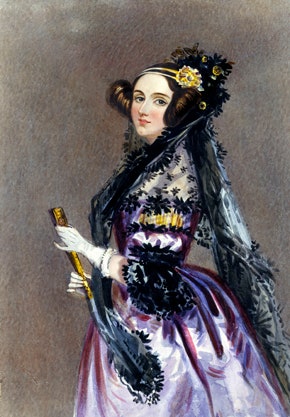 Ada Lovelace
BRISAČI NA AUTOMOBILU
Mary Anderson  1903. g. palo je na pamet kako bi brisači na      automobilu mogli bili korisni. Godinu kasnije patentirala je         šipku s gumenim dodatkom koji prianja na staklo. Svoju ideju je pokušala prodati tvrtkama, ali nije bilo zainteresiranih, rekli su joj da je njen izum beskoristan. Njena ideja je uvrštena u serijsku proizvodnju tek nekoliko desetljeća kasnije kad se razvila automobilska industrija.
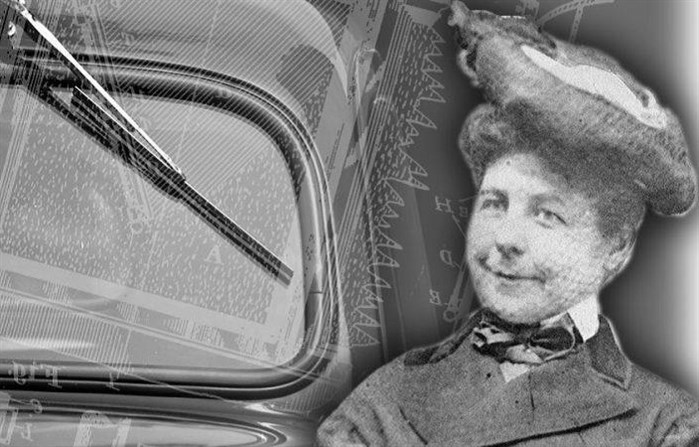 Mary Anderson i brisači
MONOPOLI
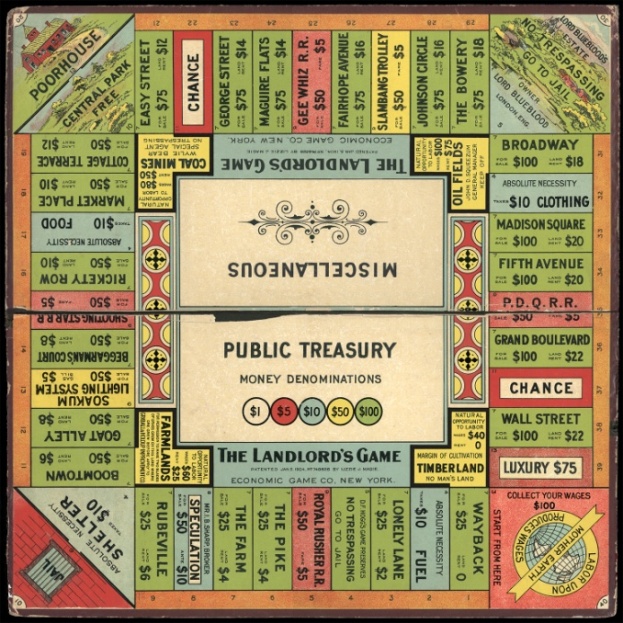 Elizabeth Magie glavna je i                                         odgovorna za jednu od najpoznatijih                                 i najpopularnijih društvenih igara                                       svih vremena. Ova se igra                                             originalno zvala ''The Landlord's                                        Game'' i patentirana je 1903. g. Iako je igru izumila žena, muškarac je pokupio svu slavu. Charles Darrow je njezinu ideju razvio u ono što danas poznajemo kao Monopoly, a svoj je izum prodao braći Parker 1935. g. Tvrtka je kasnije pronašla Magie i platila joj 500 dolara odštete.
The Landlord's Game
Jutarnja kava
Zahvaljujući njemačkoj kućanici Melitti Bentz i njezinoj inovaciji iz 1908.g., možemo uživati u omiljenoj aromi, a da ne moramo prije toga koristiti mlinac za kavu.
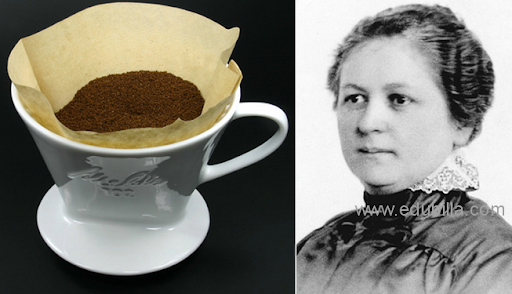 Melitta Bentz i šalica kave
Moderni električni hladnjak
Florence Parpart izumila je električni hladnjak 1914. g., a 1900. je patentirala znatno unaprijeđeni stroj za čišćenje ulica koji je potom prodavala gradovima diljem Amerike.
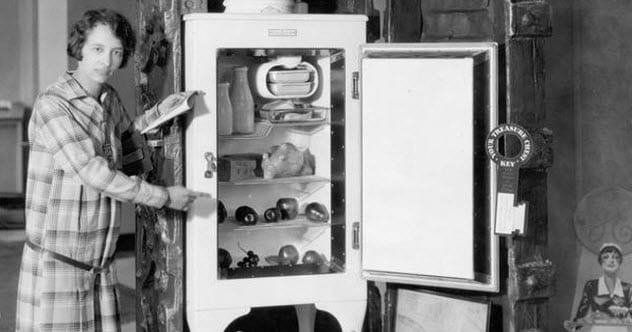 Florence Parpart i 
električni hladnjak
Keksi sa čokoladnim komadima
Jednog dana 1938. g. Ruth Graves Wakefield, koja je vodila svratište Toll House Inn, odlučila je napraviti svoje poznate kolačiće od maslaca. Dosjetila se u njih ubaciti sitno sjeckane komadiće čokolade                          koji su se pokazali kao veliki hit.
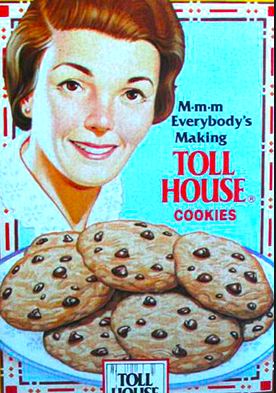 Toll house cookies
WiFi
WiFi ne bi bio moguć bez glumice Hedy Lamarr, koja se dosađivala u Hollywoodu pa je slobodno vrijeme provodila radeći znanstvene eksperimente. U nastojanju da pomogne saveznicima tijekom Drugog svjetskog rata, Hedy je američkoj mornarici predstavila svoj patent – radio sa raspršenim spektrom, koji je preteča                                      današnjeg WiFi-ja.
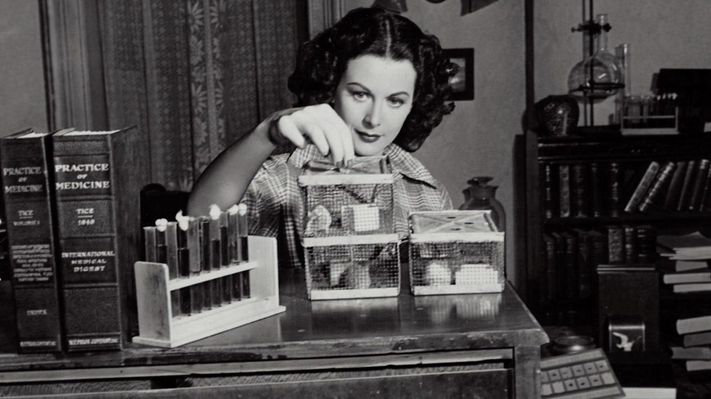 Hedy Lamarr
Stambeno solarno grijanje
Mađarska fizičarka i pionirka solarne energije dr. Maria Telkes udružila se 1947. g. s arhitekticom Eleanor Raymond, kako bi zajedno izgradile prvi dom u potpunosti grijan solarnom energijom.
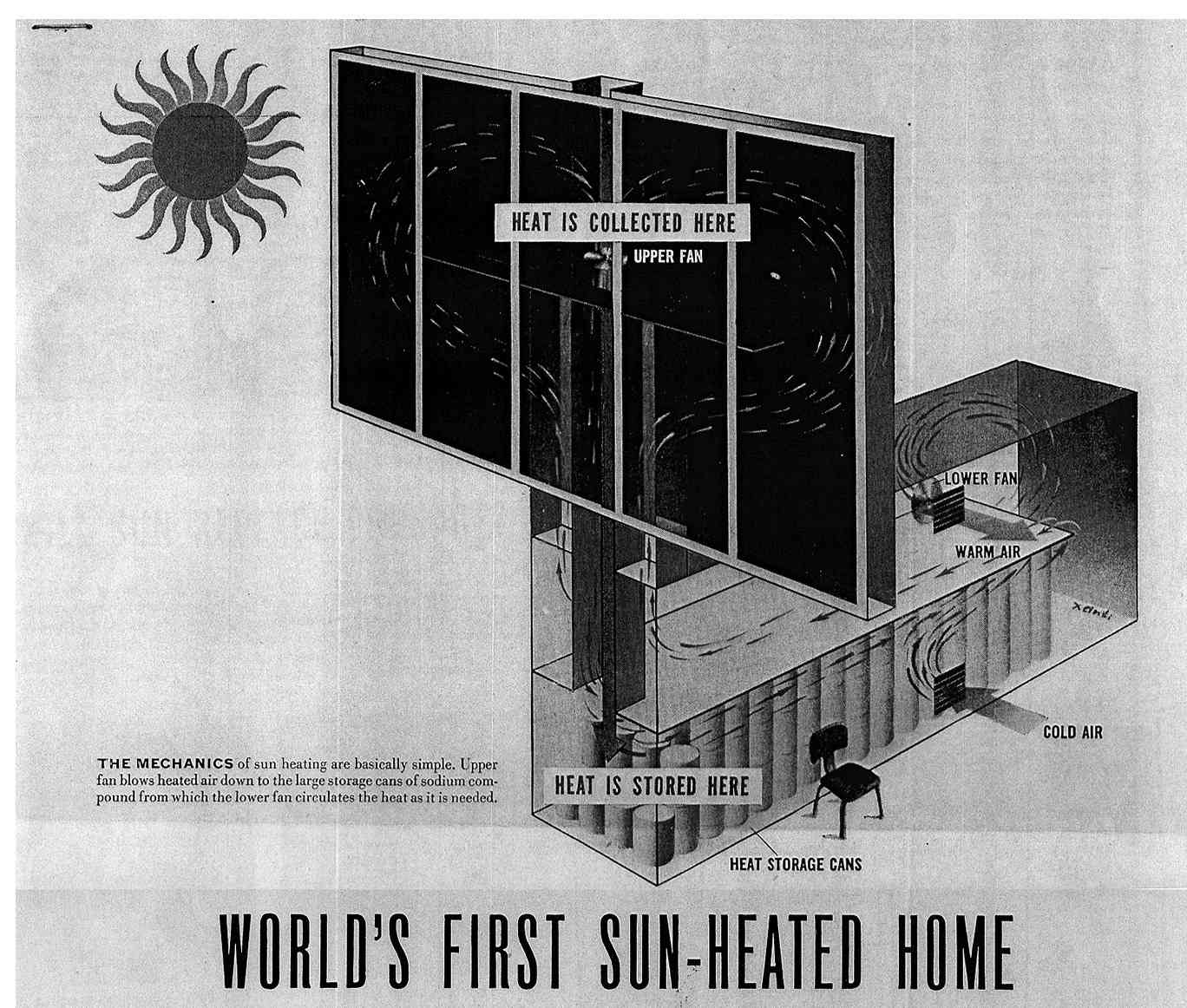 Solarno grijanje
Moderne pelene
Marion Donovan bila je umorna od dolaska u vrtić i pronalaženja vlažnih platnenih pelena i plahti, pa je odlučila izumiti vodootporne pelene. Iako je patentirala svoj izum 1951. g., nikada nije pronašla proizvođača koji je htio kupiti njezin dizajn – jer, muškarci na čelu kompanija, to nisu smatrali potrebnim.
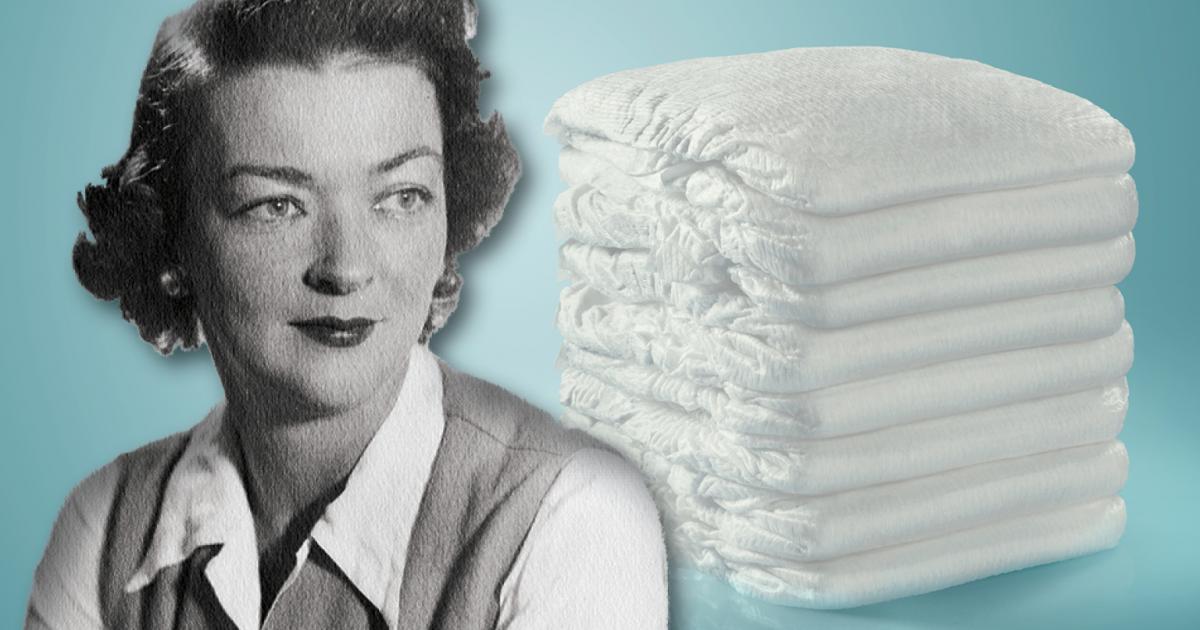 Marion Donovan
Kevlar
Kemičarka Stephanie Kwolek izumila je super-snažno Kevlar vlakno koje se koristi za izradu pancirnih prsluka. Njezin je izum pet puta snažniji od čelika i našao je još 200 različitih namjena. U bogatoj, 40                                 godina dugoj karijeri Kwolek je                             patentirala više od 40 raznih                                       izuma i uvrštena je u ''Inventors                                        Hall of Fame''.
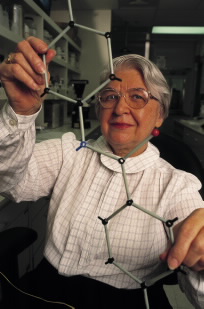 Stephanie Kwolek
Sustav za sigurnosni video-nadzor
Marie Van Brittan Brown patentirala je sustav video-nadzora 1969. g., a bio je namijenjen osobnoj sigurnosti budući da je policija bila spora u odazivu za pomoć u njezinoj njujorškoj četvrti. Njezin izum tvori osnovu modernog video-nadzora.
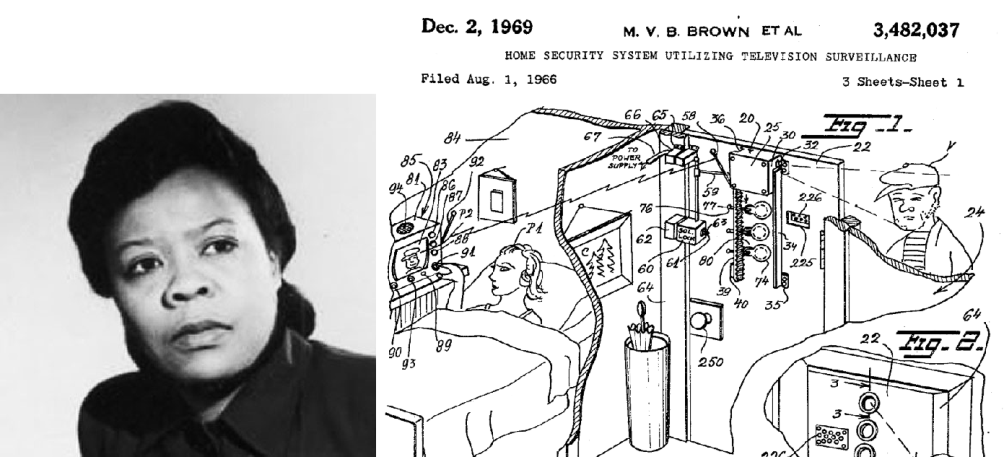 Marie Van Brittan Brown
Ovo su samo neki od izuma koje koristimo gotovo svakodnevno, a izumile su ih žene. Istraži što još koristiš svakodnevno, a da je to izumila žena.

Korištena literatura:
https://voxfeminae.net/feministyle/18-izuma-zena-koji-su-promijenili-svijet/
https://www.index.hr/magazin/clanak/10-stvari-koje-su-promijenile-svijet-a-izumile-su-ih-zene/2160175.aspx?index_ref=read_more_d
https://listverse.com/2018/12/06/10-extremely-important-things-that-were-invented-by-women/